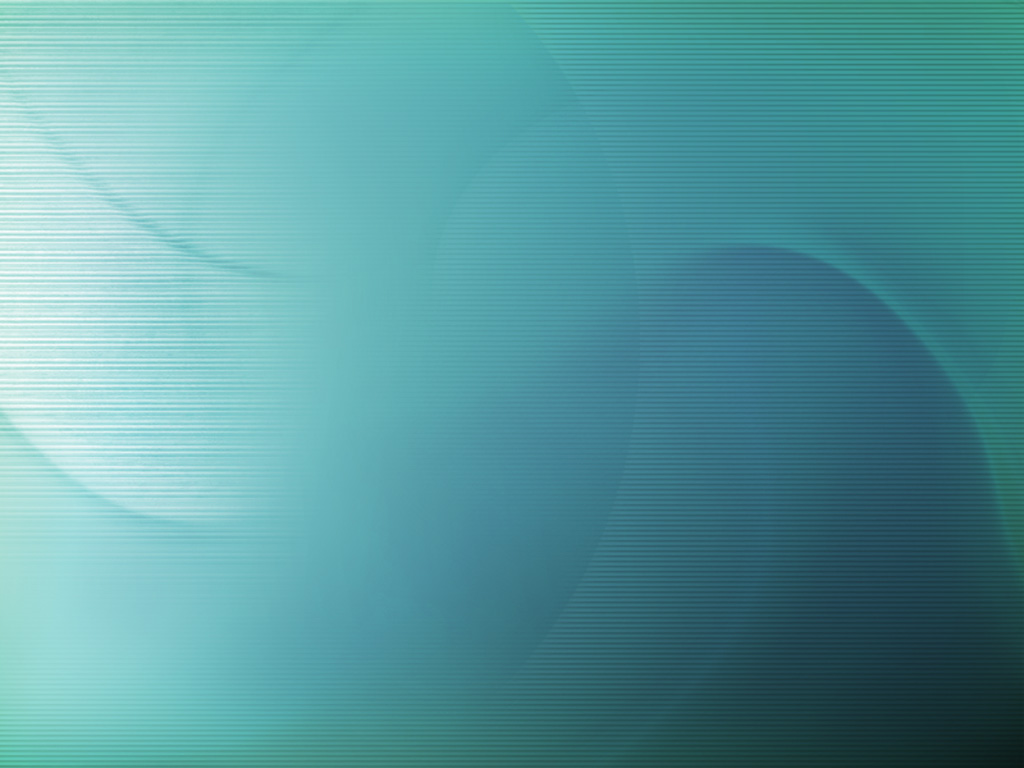 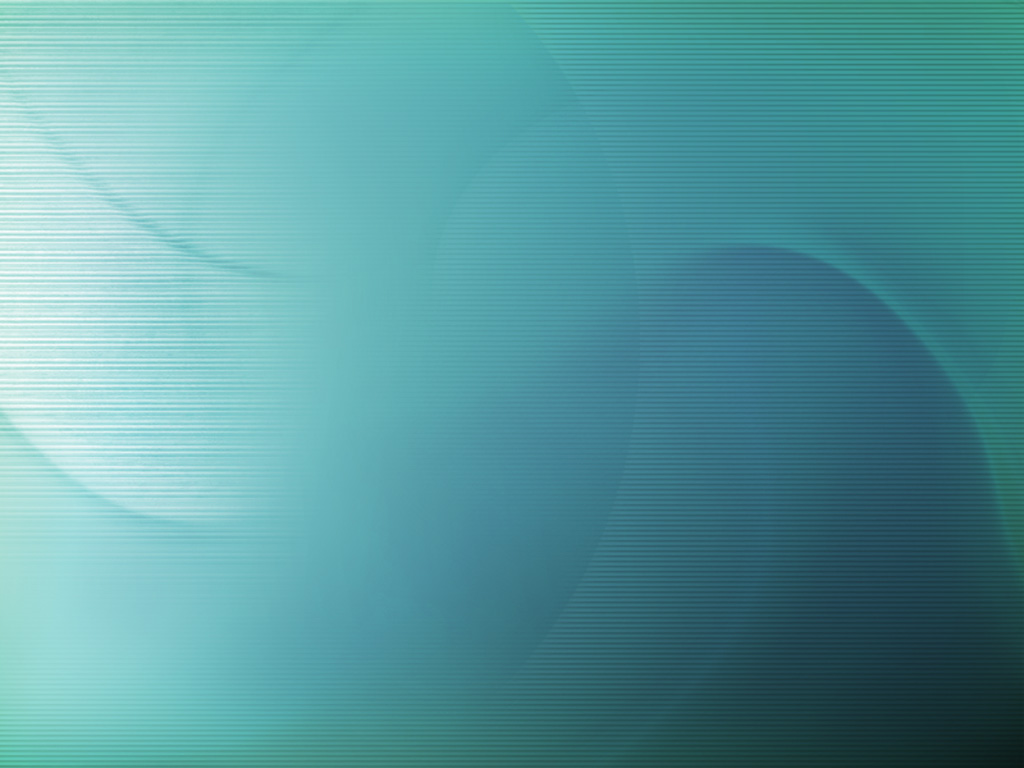 Применение 
интерактивных технологий 
на уроках в начальной школе
Заляева Рамзия Ильдаровна
учитель начальных классов
МБОУ «Школа №4»
г.Богородск
2015
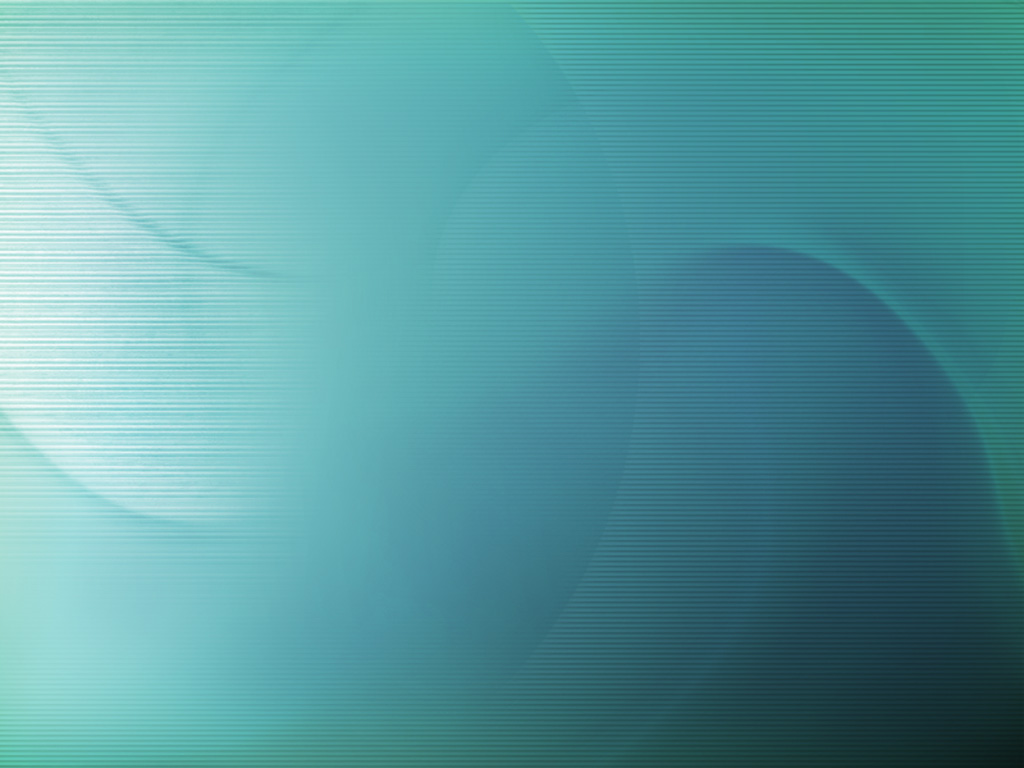 Технология интерактивного обучения -  эта такая организация 
процесса обучения, которая основана  на активном взаимодействии 
всех его участников.
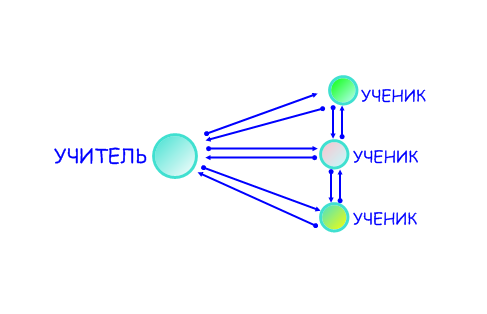 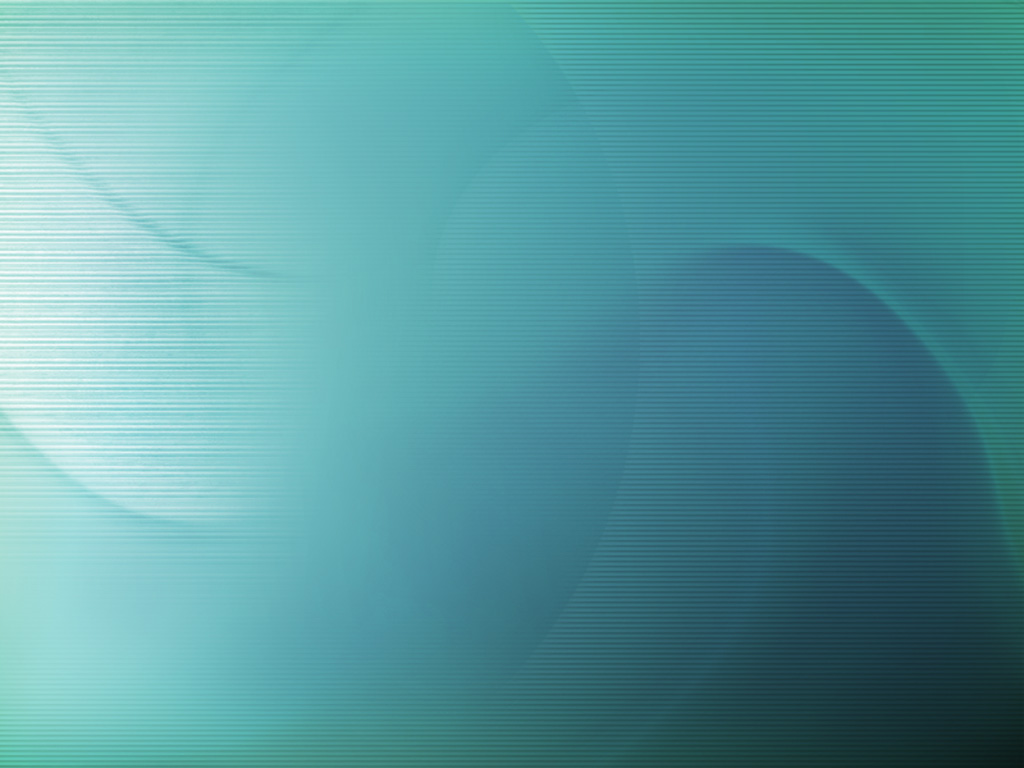 Приёмы технологии интерактивного обучения
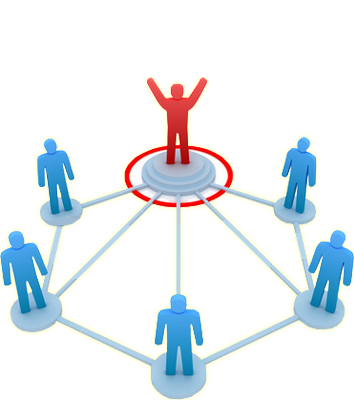 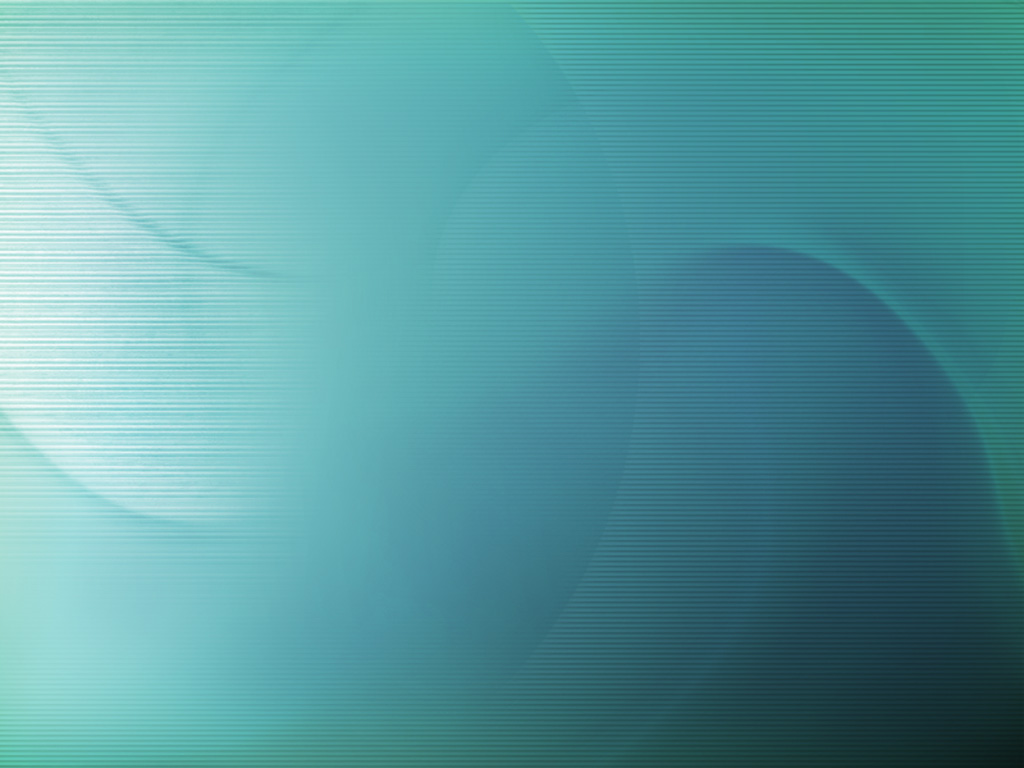 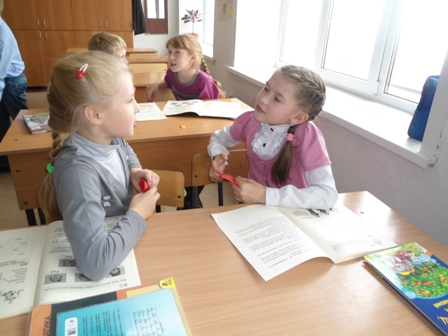 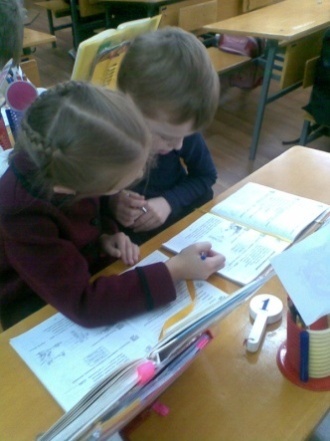 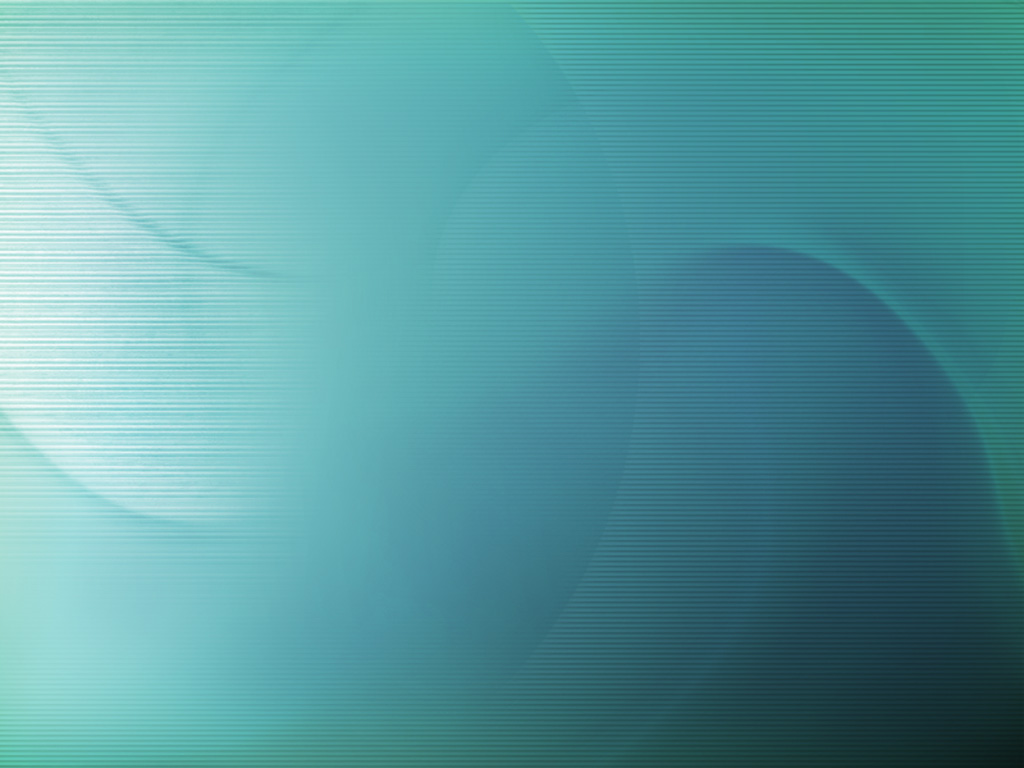 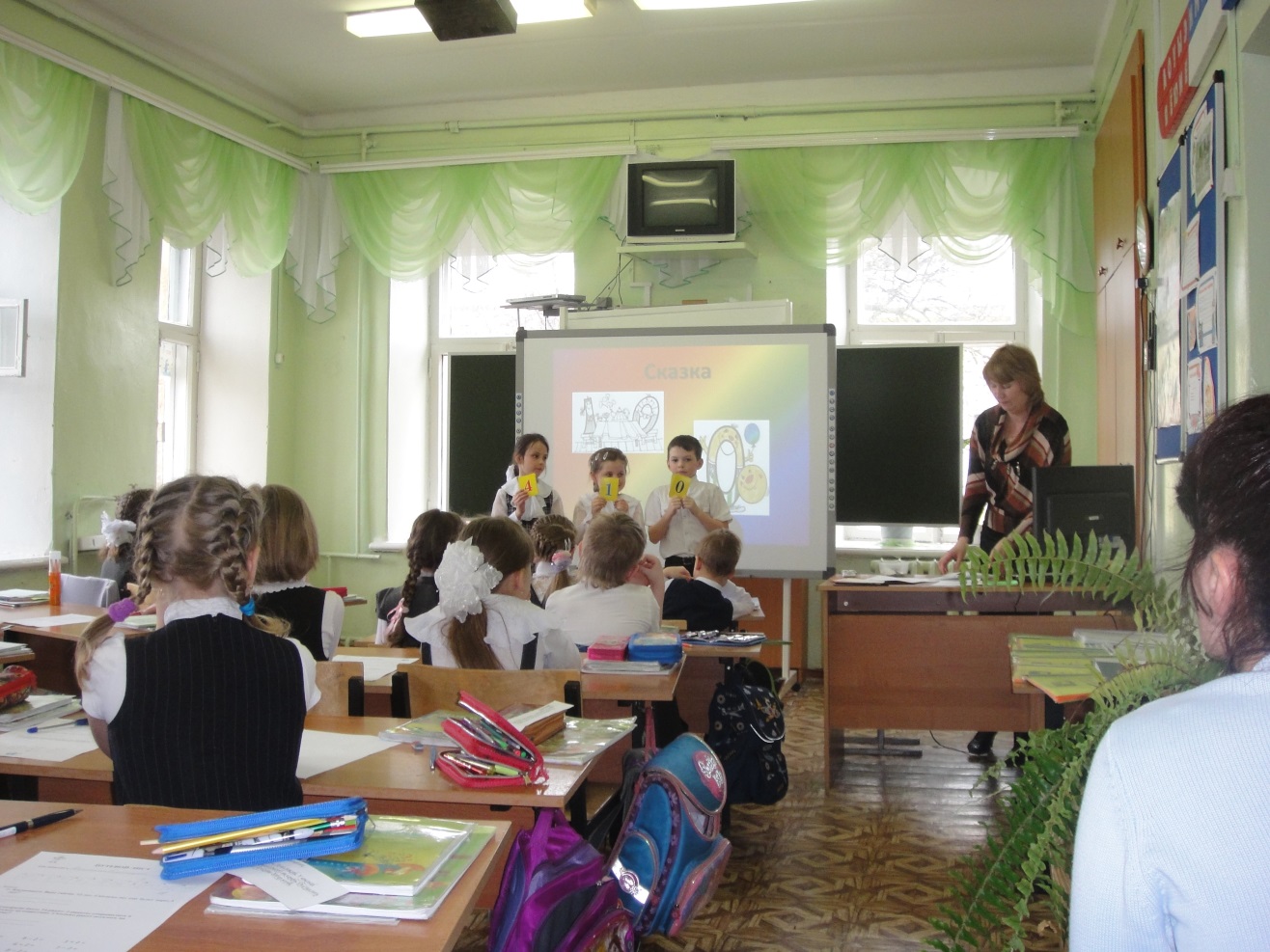 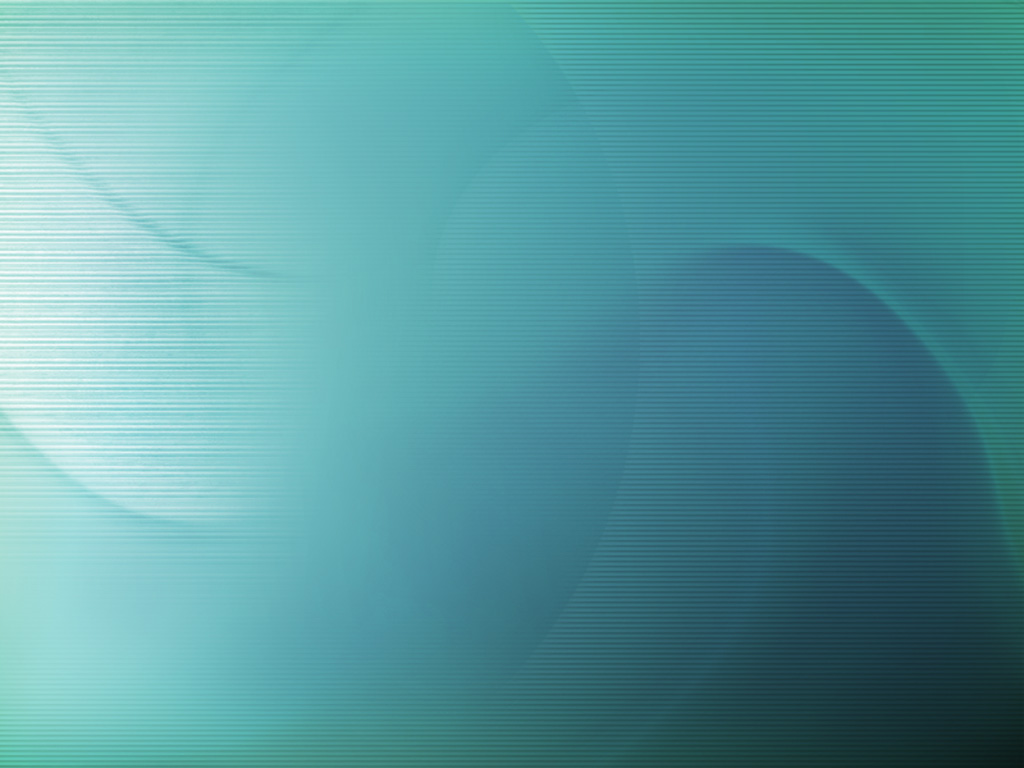 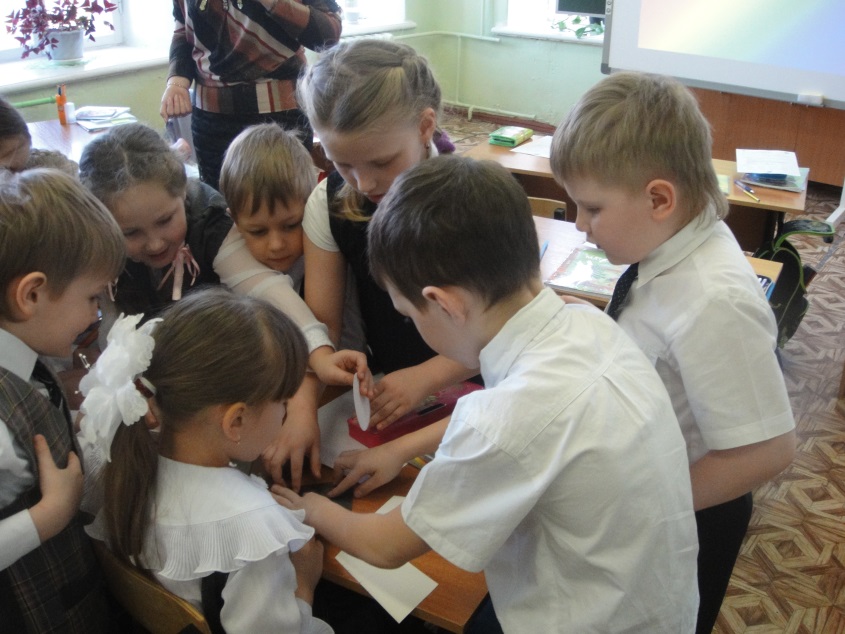 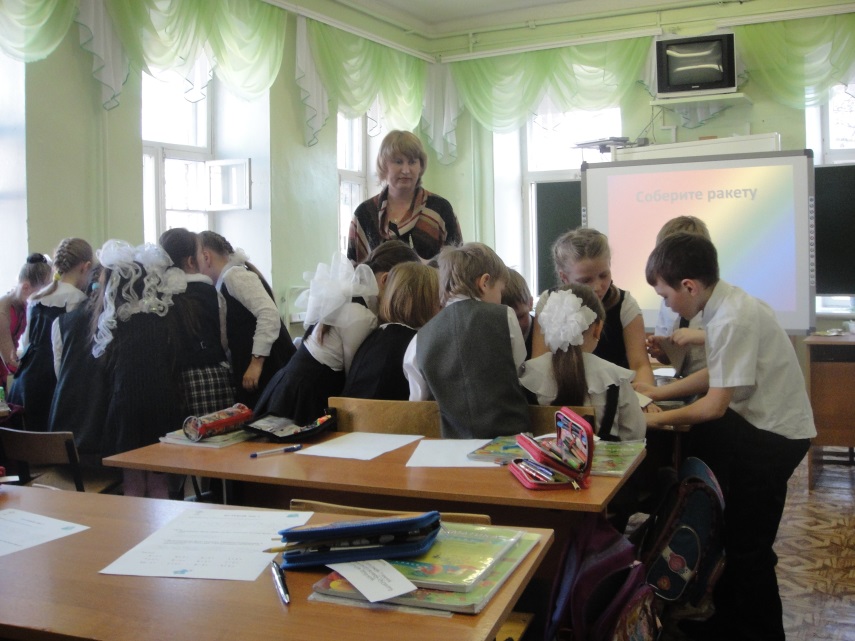 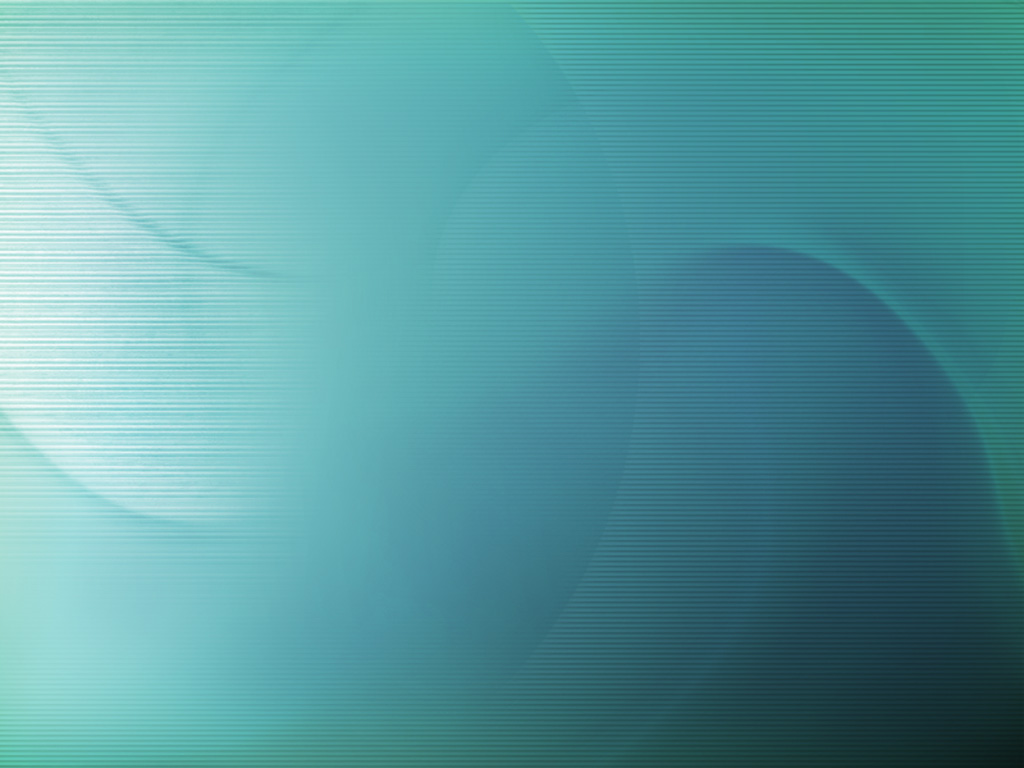 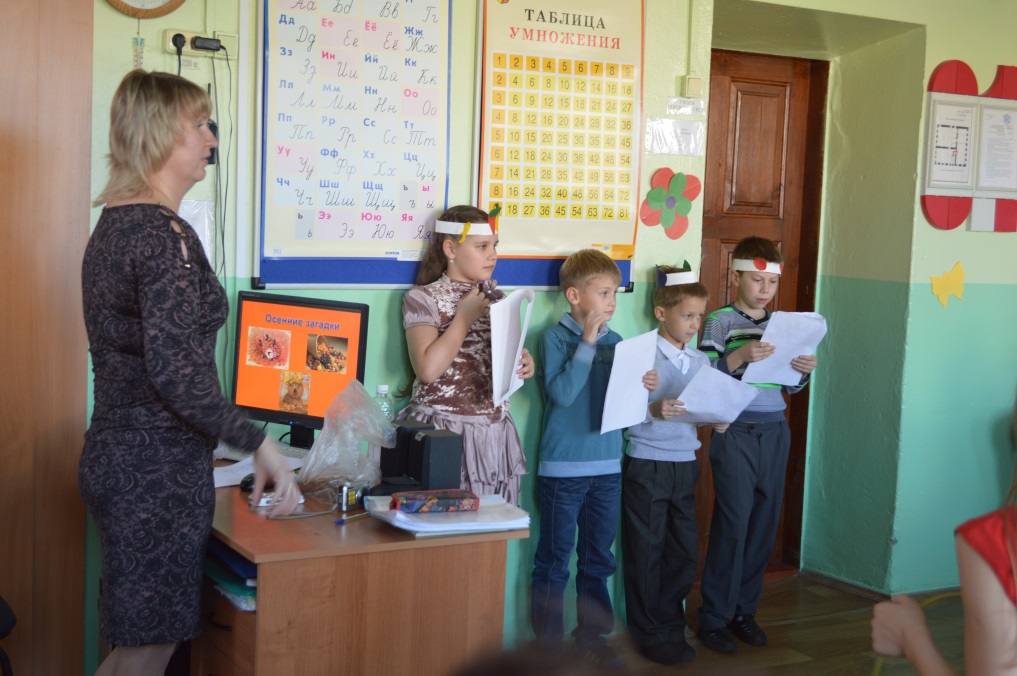 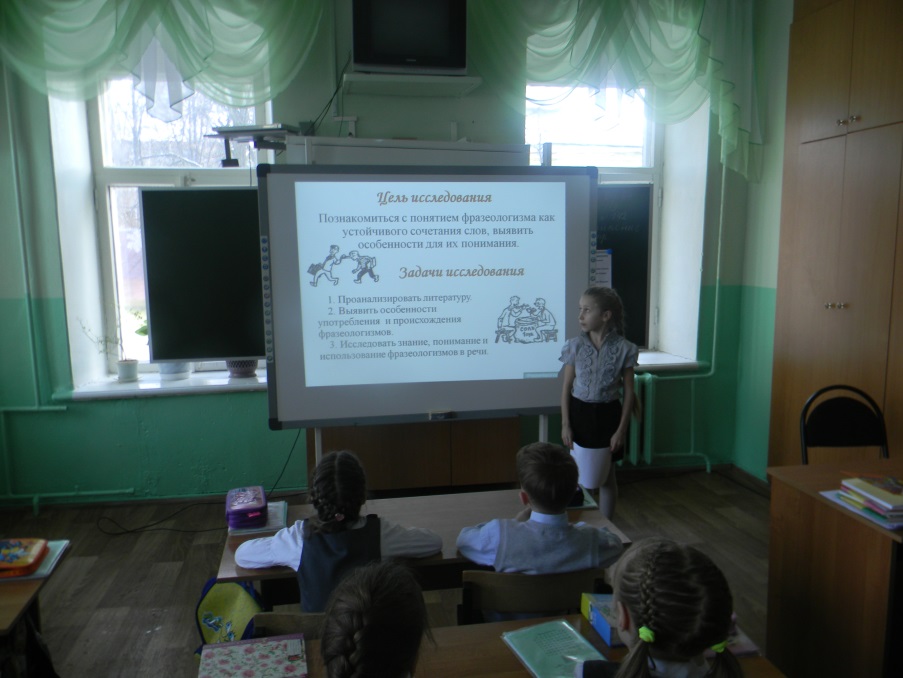 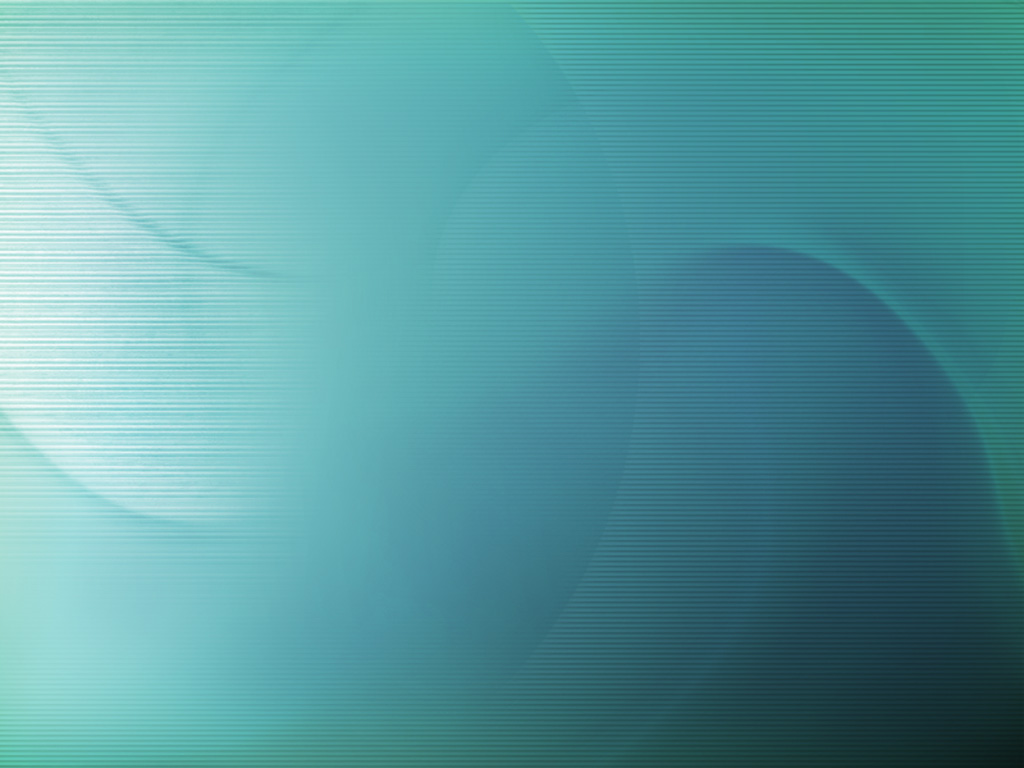 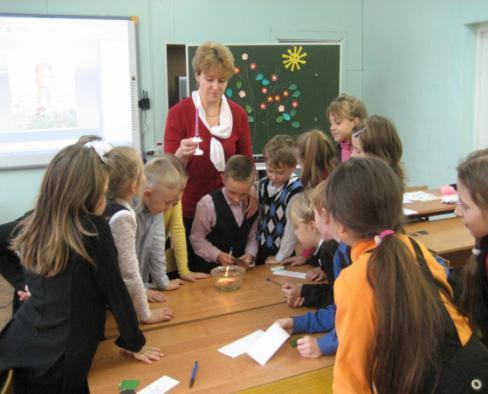 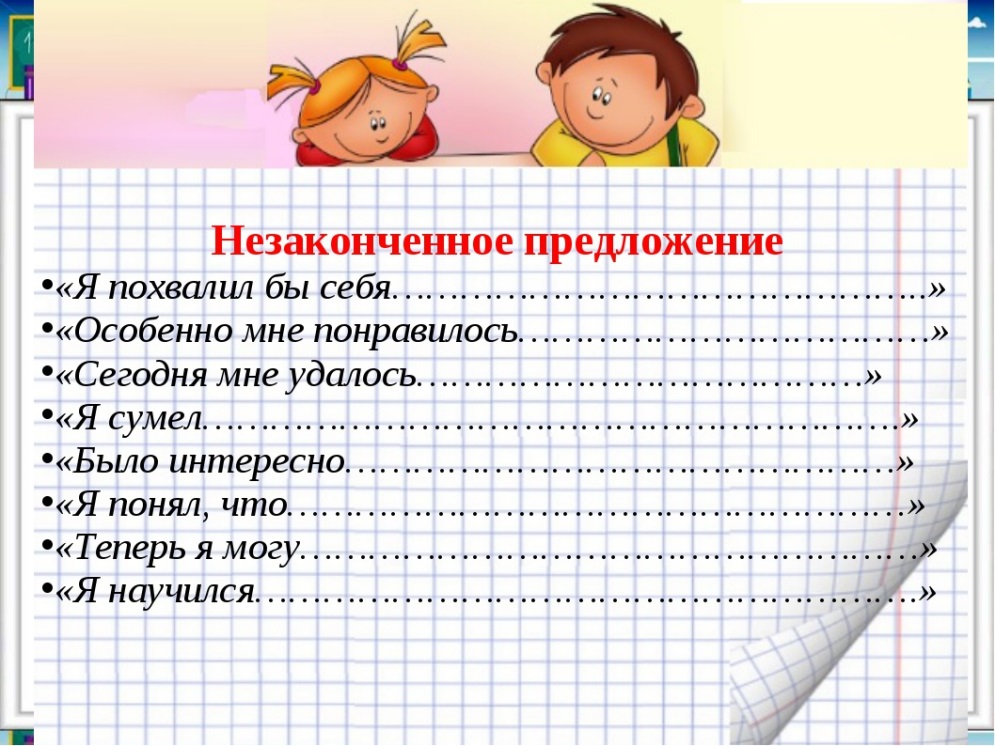 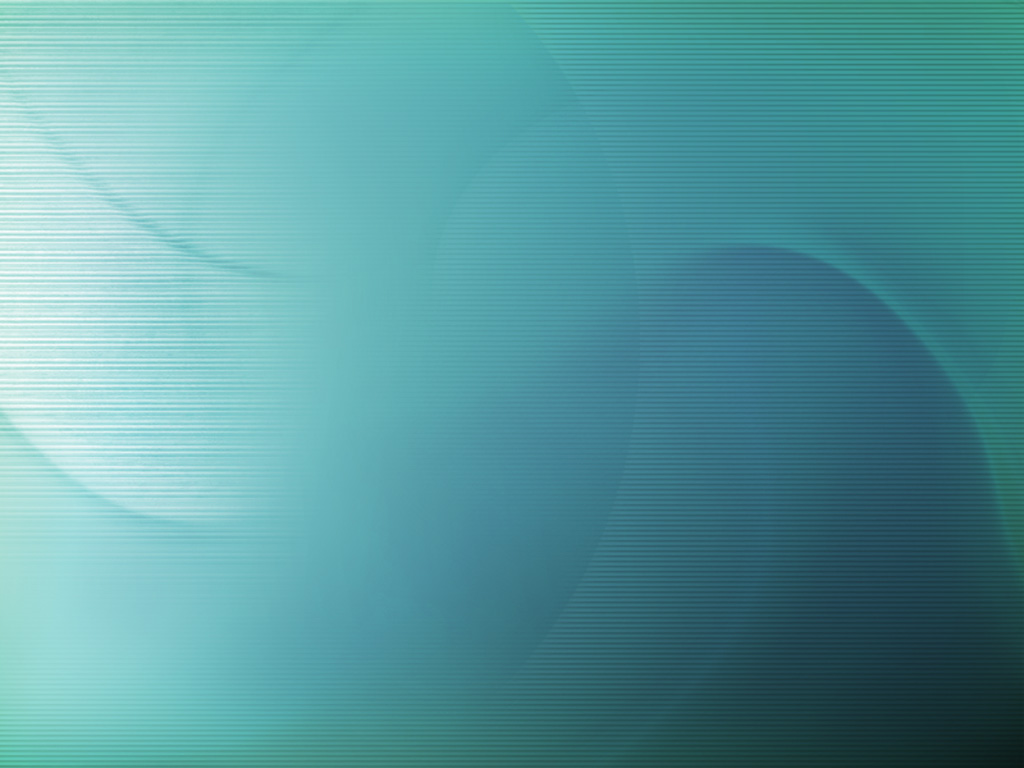 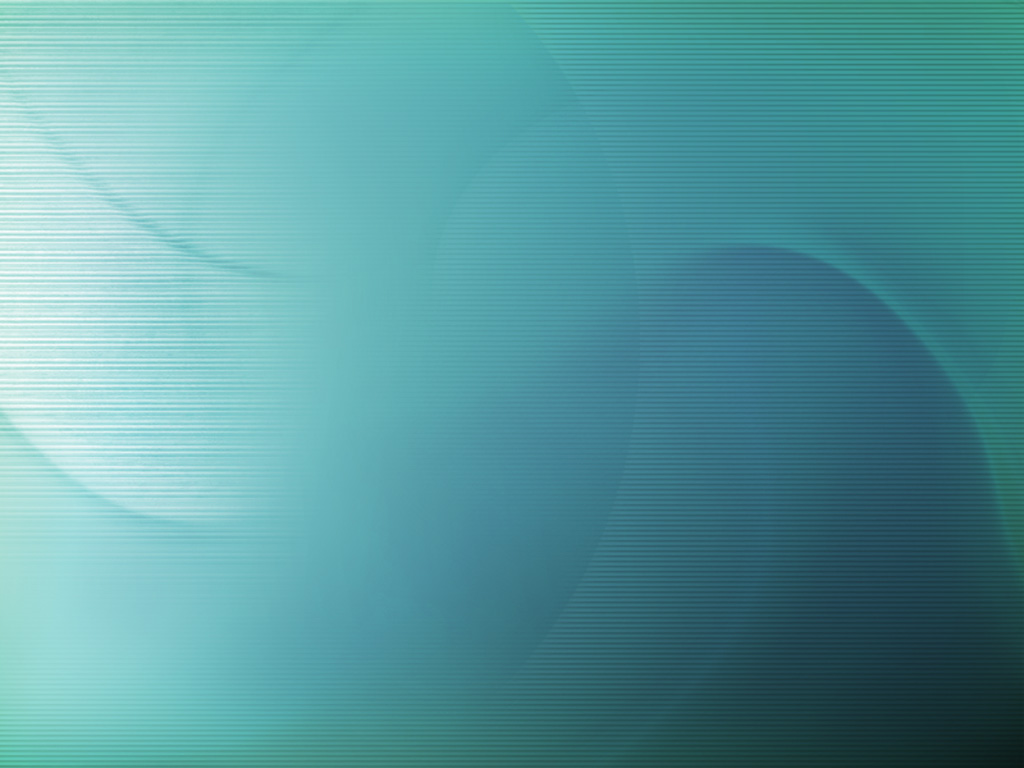 Технология интерактивного обучения:
Доступность, яркость, наглядность
Комфортные условия обучения
Ситуация успеха
Здоровьесберегающая технология
Творческих успехов!